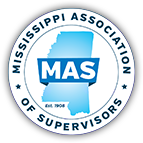 An Overview of Your Association
Mississippi Association of Supervisors
New Term Orientation
December 8-9, 2015
Jackson, Mississippi
Your MAS
Organized by supervisors to support county government
First meeting circa 1908
Incorporated in 1974 as a 501(c)(6) nonprofit corporation
MAS is non-partisan; non-political.
Current Amended Bylaws adopted June 2014 (copy in conference packet).
First Meeting of Mississippi Supervisors Association
Circa 1908
MAS Organizational Structure
Six Officers – serve one-year terms
Board of Directors – 22 Directors serve one-year terms
Four standing committees – serve one-year terms
All Officers, Directors and committee members are elected or appointed by county supervisors.
MAS Staff
Executive Director 
Appointed by MAS Board of Directors and Officers
Hires association staff
Major Areas of Service
Legislative Advocacy
Member Education / Leadership Development
Member Services
Legislative Advocacy
Primary mission 
2015 Legislative Session: 
Monitored over 300 bills
Successfully advocated for $117 Million to fund tax exemption reimbursements & local bridge funding
Successfully opposed 8 unfunded mandates
Member Education / Leadership Development
Year-round educational opportunities for members
Peer-to-peer sharing – invaluable!
National Association of Counties (NACo) meetings
Insurance Services
MAS Insurance Trust 
property and casualty insurance pool
40 Member Counties 
MPE Workers Compensation Program
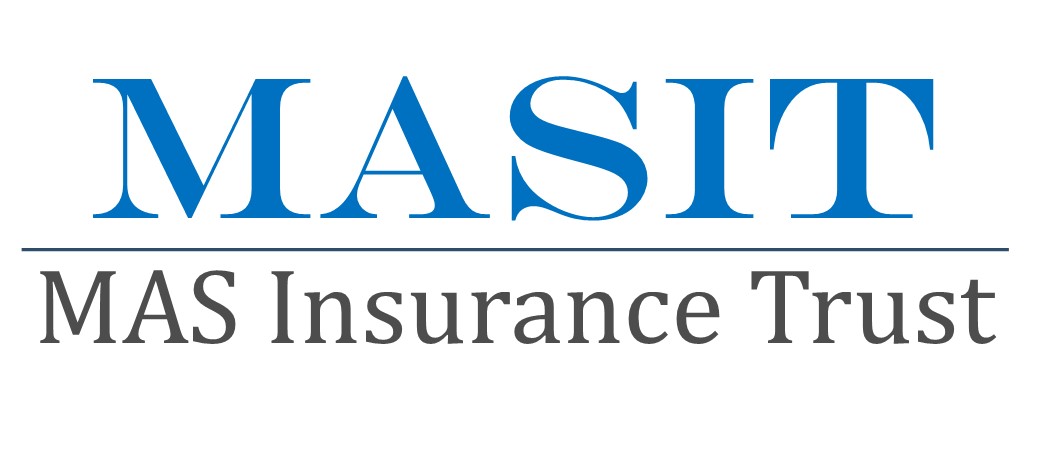 Inmate Medical Cost Containment Program
Began early 2015
13 member counties
Inmate Medical Cost Containment Program
72 % Savings for Member Counties!
Newest Member Services
Small Loan Program
MAS County Employee Discount Card Program 
MAS County Employee Scholarship Program – over 120 $500 scholarships to be awarded in 2016
NACo Deferred Compensation
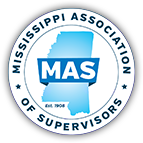 Mississippi Association of Supervisors
Presented by:
Derrick Surrette, Executive Director
Email dsurrette@massup.org
Phone (601) 353-2741